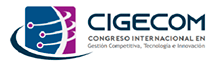 CIGECOM
Congreso Internacional en Gestión Competitiva, Tecnología e Innovación, Coloquio estudiantil y IV Encuentro de Investigadores de la Red Iberoamericana RITMMA 2021
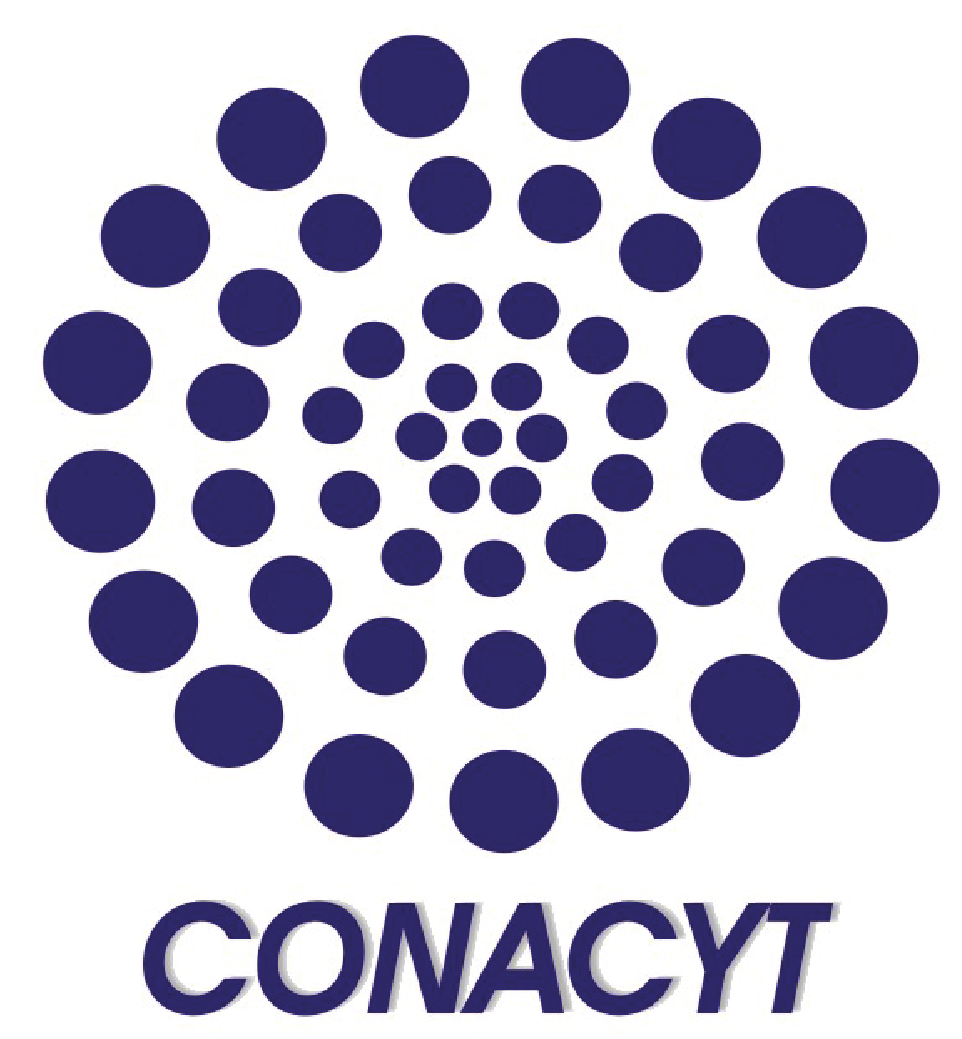 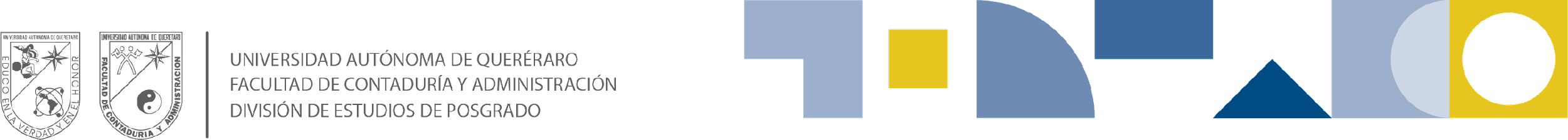 UNIVERSIDAD DEL ATLÁNTICO 
RED IBEROAMERICANA: INNOVACIÓN TRANSFERENCIA TECNOLÓGICA EN FABRICANTES DE MUEBLES . RITMMA
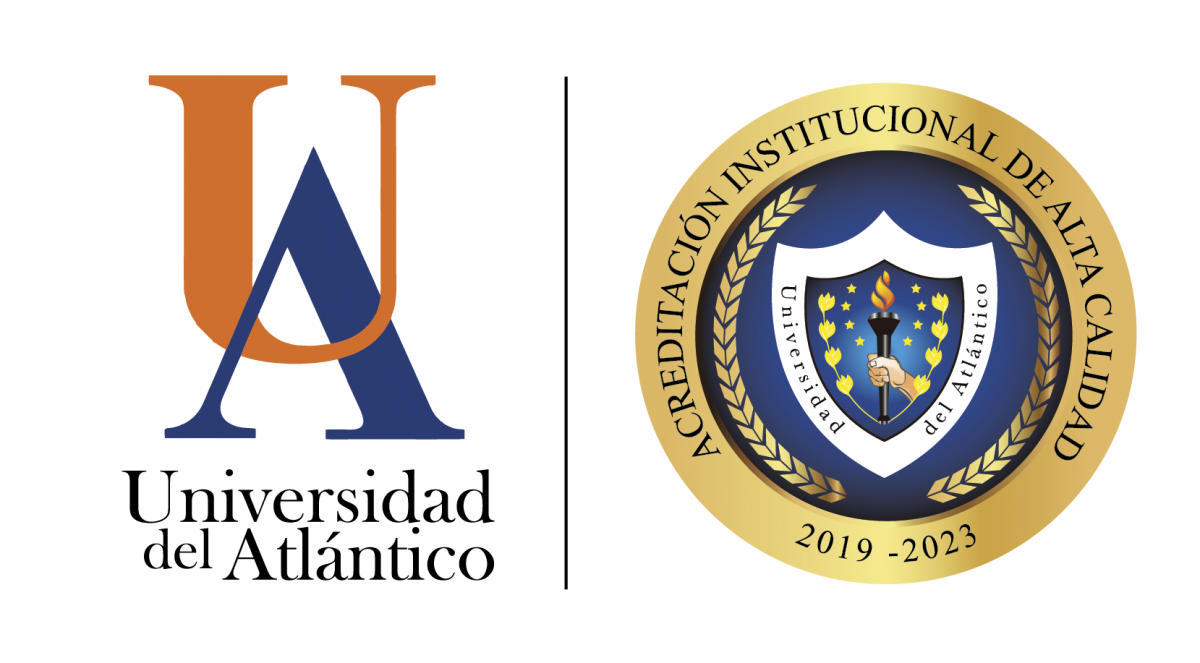 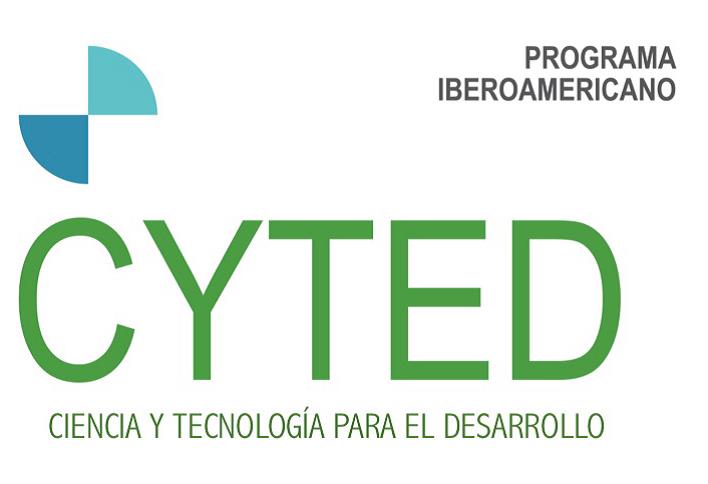 ID:______
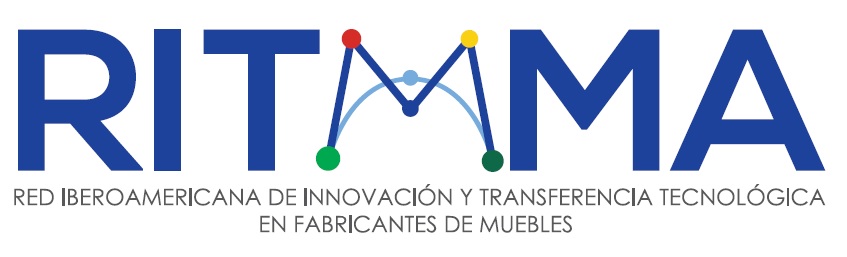 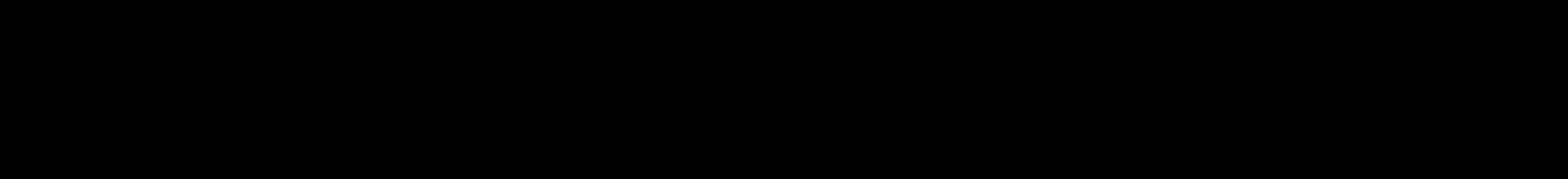 TITULO DE LA PONENCIA: Innovación en el sector muebles: Una mirada hacia los procesos disruptivos en la elaboración de productos en madera 
Autores: Peraza Rico, Carlos Ernesto y  Martinez Díaz, Jose Luis
Resumen:

 La innovación medioambiental en muebles dentro de la industria salvadoreña es un tema muy poco explorado dentro del rubro. No obstante, el mercado se encuentra saturado de ofertas similares tanto morfológicamente como en términos de materiales y procesos de producción. Esto significa un reto mayor para empresas emergentes que busquen integrarse en el comercio local de muebles. Asimismo, la investigación permite determinar que esta uniformidad en la industria de muebles conlleva una producción masiva de muebles de bajo costo que no gestionan el impacto medioambiental y producen más desechos al tener un tiempo de vida útil corto. A pesar del panorama desalentador que esto implica, también se identifica la oportunidad de incorporar nuevas filosofías de producción como lo es la Economía Circular para proporcionar un valor agregado al producto. Es así como se trabaja de manera cercana con la empresa CP Industrial para implementar y validar una ruta de mejora que permita optimizar los procesos dentro de esta y a su vez, se trabaja de manera conjunta con el público meta para diseñar una colección de muebles para el hogar que cumpla con los requerimientos del mercado, así como con los principios de la Economía Circular. 

Palabras clave:Diseño de muebles, economía circular, gestión de residuos, impacto medioambiental, industria de muebles.
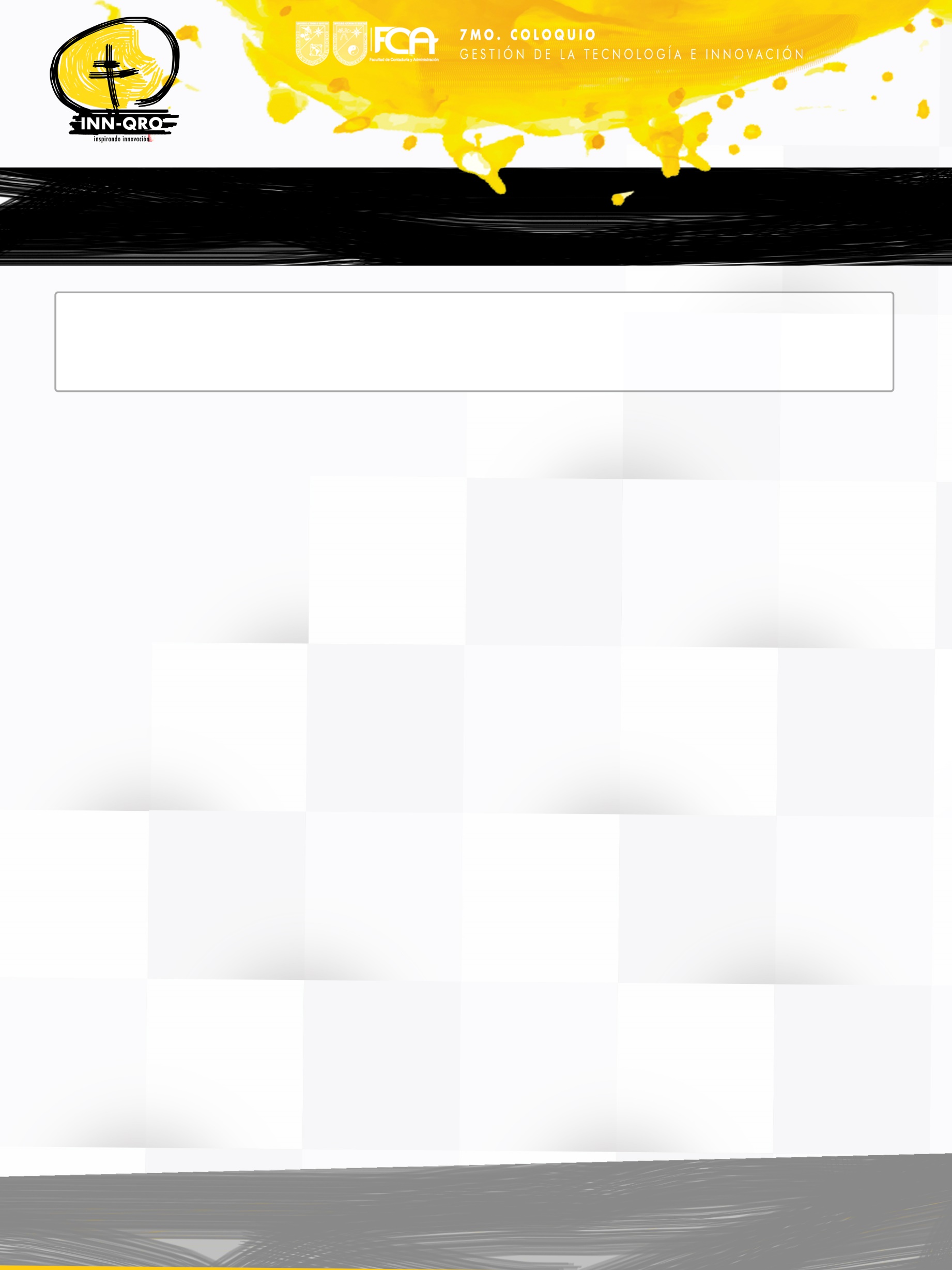 I. Introducción
III. Resultados
Ante la proyección de solución desde la perspectiva de generar una colección de muebles que mejore la producción y que se tome en consideración los aspectos medio ambientales, el equipo de investigación tomo la economía circular como una solución, ya que es un sistema donde se busca el aprovechamiento máximo de los recursos con el fin de generar productos sostenibles y funcionales. 
Con el fin de respetar los fundamentos de la economía circular se identificaron los tres principios de circularidad:
Principio 1: “Preservar y mejorar el capital natural controlando las reservas finitas y equilibrando los flujos de recursos renovables”. El objetivo de esto, según la Fundación Ellen MacArthur, es comenzar a desmaterializar la utilidad de material natural mediante la búsqueda de mejora del capital natural alentando los flujos de nutrientes dentro del sistema y generando las condiciones para una regeneración. 
Principio 2: “Optimizar los rendimientos de los recursos distribuyendo productos, componentes y materias con su utilidad máxima en todo los ciclos técnicos como biológicos”. Esto implica diseñar para re fabricar, reacondicionar y reciclar para mantener los componentes técnicos y materias circulando y contribuyendo a la economía. Se pretende obtener un mayor rendimiento de todos los niveles de procesos de fabricación teniendo un resultado útil donde la eficacia no se pone en peligro.
Principio 3: “Promover la eficacia de los sistemas detectando y eliminando del diseño los factores externos negativos”. Hace referencia a la reducción de daños en sistemas y ámbitos como la contaminación acústica, aire, agua o sustancias tóxicas. 
Los principios de la economía circular poseen la meta de disminuir los efectos negativos de la producción, generando una materialización de la economía circular para consumidores, empresas y países. De esta manera se desarrollan cuatro parámetros de circularidad que nacen de los principios previamente mencionados. Estos tienen como fin ser una guía para el desarrollo de la colección, tanto en el aspecto de diseño como en el aspecto de producción. Los cuatros parámetros son: Diseño centrado en producción,  Uso de materiales, Facilidad de desarmabilidad, Gestión del residuo: 
La colección, pretende utilizar el Plywood como base para la producción, considerando la economía circular como eje importante para esta elección, además de darnos el punto de partida para la elección del estilo nórdico, el cual logra generar una relación con los aspectos del cliente meta, siendo este alguien que mantiene la sobriedad tanto en su vida personal como en su entorno hogareño. En base a eso surgió Sutileza Sensata, la cual busca reflejar al usuario por medio de la línea de productos, solventando la necesidad de espacio por medio de elementos minimalistas y lineales.
Los prototipos son:
Armario Sensata, con las siguientes dimensiones: Altura: 2.10 m y Ancho 1.50 m.
Comedor Sensata, con las siguientes dimensiones: Silla: Alto al asiento: 46 cm Altura completa: 82 cm. Ancho: 48 cm, Mesa: Altura: 70.50 cm y Largo: 110 cm de ancho.
Soporte de TV Sensata, con las siguientes dimensiones: Altura: 70 cm, Largo: 160 cm y 50 cm de ancho.
Como se mencionó anteriormente, el material principal de la Colección Sensata es el plywood. La madera contrachapada, también conocida plywood o contrachapado es un tablero elaborado con láminas o chapas de madera pegadas una encima de otra, de tal forma que la fibra de cada chapa queda perpendicular a la adyacente, encoladas con resinas sintéticas con la ayuda de presión fuerte y calor.
El contrachapado, también conocido como multilaminado, plywood, triplay o madera terciada, es un tablero elaborado con finas chapas de maderas pegadas con las fibras transversalmente una sobre la otra con resinas sintéticas mediante fuerte presión y calor.
Las principales causas de la degradación de la carpintería de madera al exterior son las radiaciones solares, el agua, los hongos y los insectos. Mientras que las dos primeras afectan tanto a la madera como a la película de barniz y al propio sistema barniz-madera, las otras dos afectan tan sólo a la madera. Con el fin de analizar la factibilidad en términos de durabilidad del plywood como materia prima para la Colección Sensata, se realizó un estudio para emular el desgaste del insumo ante la humedad.
La simulación se ejecutó en base a la humedad relativa a 30°C considerada como la temperatura promedio en El Salvador, para los escenarios de temperatura de 21°C, 23°C, 25°C y 30°C, la cual en el modelo de simulación es considerada, como la temperatura interior a la cual el plywood será sometido. Se evalúa este material debido a su trascendencia en la degradación e incorporación al ciclo de economía circular.
La temperatura diaria promedio de El Salvador que se considera es aproximadamente de 24.5°C, con humedad relativa de 82 % y rumbo Norte y Noreste del viento predominante.
Por otro lado, es también importante presentar un mapa de procesos, el cual es un diagrama de valor que representa, a manera de inventario gráfico, los procesos de una organización en forma interrelacionada. El mapa de procesos de la empresa CP Industrial se realizó a través de visitas in situ y recoge la interrelación de todos los procesos que realiza esta empresa al desarrollar, implementar y mejorar la eficacia de su sistema de gestión para aumentar la satisfacción del cliente final mediante el cumplimiento de los requisitos del mismo. Es así cómo se produce un resultado final (Muebles) orientado a la satisfacción total del cliente.
El proyecto de investigación se sustenta en la empresa CP Industrial, dedicada a la elaboración de muebles y artículos de madera, metal, acero inoxidable y fibra de vidrio. Se trata de una empresa dedicada a ofrecer servicios de diseño, fabricación y asesoría para productos del hogar y uso comercial; a su vez forma parte de la red como representante del sector empresarial en El Salvador.
Durante el 2018 se realizó la curva de desempeño de la empresa. Esta se hizo bajo el Modelo de Modernización para la Gestión de las Organizaciones (MMGO) priorizando tres componentes: innovación y conocimiento, gestión ambiental y gestión de producción. A partir de ello se desarrollarían dos acciones principales en los siguientes años:
1. Implementación y validación de una ruta de mejora en la empresa: con el objetivo de medir periódicamente qué tanto la empresa avanza en los tres componentes priorizados del MMGO, respecto a la curva de desempeño inicial.
2. El desarrollo de prototipos innovadores de muebles con un diferenciador: el componente medioambiental. Por lo que resalta la innovación con énfasis en la gestión de residuos sólidos del producto.
La investigación realizada en el 2018 brindó parámetros para comprender el desempeño de la empresa, evaluando la calidad de rutas de producción, desarrollo de productos y su involucración en la gestión de residuos. A partir de la identificación de las dos acciones principales, se comprendió la importancia de los parámetros; los cuales buscan la mejora de la curva de desempeño en la empresa CP Industrial. Asimismo, se indica la necesidad de desarrollar una línea de productos que implemente los tres componentes que establece el Modelo de Modernización para la Gestión de las Organizaciones (MMGO).
Ante esta necesidad se realizó un estudio por parte del nodo de El Salvador denominado “MUEBLES DE SALA, COMEDOR Y DORMITORIO. Patrones y Tendencias de El Salvador 2019”
 con el fin de entender comportamientos y patrones que posee el usuario ante la selección de muebles en las tres áreas principales (sala, dormitorio y comedor). A su vez, este estudio permitió a la empresa CP Industrial comprender el contexto social, económico y cultural de los usuarios en el mercado. 
Como resultado se concluyeron tres puntos principales:
En líneas generales los patrones y tendencias en El Salvador sobre los muebles de sala, comedor y dormitorio, son muy parecidos entre sí. Se observa predilección por el estilo clásico en las personas adultas: muebles de madera natural con tonalidades oscuras o claras. No hay una cultura del diseño y los consumidores se adaptan a las ofertas que ofrecen las tiendas y estas, no cambian sus patrones industriales. La tendencia de los adultos jóvenes es hacia el minimalismo, pocos muebles y sencillos, sin elementos que recarguen el espacio por lo reducido de las casas o apartamentos. Un factor que puede determinar estas intenciones de compra proviene de los ingresos económicos.
El usuario tiene en mente un mobiliario ideal que sea fabricado con materiales resistentes y livianos de naturaleza eco amigable. Aquí se habla de madera natural o madera prensada. El mobiliario debe permitir un doble uso, principalmente relacionado a la optimización del espacio. 
Estas respuestas permiten identificar la tendencia hacia el estilo minimalista, generando productos multifuncionales con el fin de ahorrar espacios. 

Bajo el contexto anterior, se orienta una solución por medio del diseño de muebles con concepto basado en el segundo punto MMGO. Brindando así una posible alternativa a través de la Economía Circular (EC), ya que esta hace énfasis en la gestión de residuos, comprendiendo características de materiales y análisis de procesos de fabricación que permitan optimizar el manejo de residuos. 
Retomando el desarrollo del proyecto que se centra en el contexto de la empresa CP Industrial, se identificó su desarrollo en la elaboración de muebles donde su producción y venta se ha enfocado en clientes locales, comercios de ventas y farmacias. De igual forma se identificó la oportunidad de mejorar las etapas del proceso de producción. Se observó el beneficio en la adopción de retos en innovación como la Economía Circular.
Como resultado, el objetivo del proyecto es impulsar la curva de desempeño de la empresa CP Industrial, cumpliendo con los tres componentes del Modelo de Modernización para la Gestión de las Organizaciones (MMGO), generando mejoras en la ruta de producción de la empresa, así como la generación de una colección de muebles con énfasis en la reducción de residuos, y que a su vez permita integrar a la empresa en el comercio de muebles local.
II. Metodología
III. Conclusiones
El sector de muebles posee un amplio posicionamiento en el mercado tanto en funcionalidad, materiales y marcas; es decir, el usuario posee un rango amplio de selección acorde a sus necesidades de compra. Esta situación provoca el siguiente dilema: ¿cómo se puede identificar una oportunidad de comercio dentro de un mercado tan amplio?
Ante esta interrogante, el equipo de investigación realizó un estudio de entorno y mercado por medio de una metodología basada en herramientas cuantitativas para el análisis de factores como el mercado, público meta y entorno. Posteriormente se apoya en un análisis cualitativo analítico sobre los prototipos de los muebles bajo las expectativas de los consumidores, orientadas hacia el ecodiseño.
A través de preguntas generadoras, se recolectó información relevante con el fin de generar una base robusta para tomar decisiones de implementación para la empresa CP Industrial, considerando como público meta aquel que compra muebles de madera. Se sabe que cada día el consumidor es mucho más exigente: conoce más, pregunta más, y sobre todo sabe que tiene derechos siendo un consumidor informado. Por lo tanto, se debe ofrecer no solo la mayor calidad sino también satisfacer por completo las necesidades y expectativas con el producto de interés.
Como parte de la implementación y validación de una ruta de mejora en la Colección Sensata, se confirmó como requisito fundamental el cumplir los principios de la EC. Por medio de la investigación se analizaron aspectos como la aplicación del concepto ante la solución, función, tamaños y materiales de las tres áreas de la colección (armario, juego de comedor, soporte de televisión). Se busca enfatizar la medida en que el desarrollo del diseño de los muebles se acopla al fundamento de la economía circular resaltando los cuatro parámetros guía:
Con respecto al parámetro de “producción y diseño”, se valida en sentido estético y funcional el estilo nórdico, ya que al ser ortogonal favorece un buen manejo del residuo mediante el uso de plantillas. Asimismo, en elementos como en los ángulos de las sillas, el proceso productivo no se complica al ser ángulos leves. Por ello se afirma que la colección sensata tiene resuelto este punto; puede ser fabricada por una pequeña empresa con pocas unidades como también por una grande que produce mayor volumen.
En el parámetro “uso y elección de materiales”, se identificó el uso del plywood como material primario y de manera secundaria el uso de tubo estructural cuadrado y tapones de polímero. El uso de una cantidad máxima de tres materiales permite disminuir el impacto medioambiental innecesario a la vez que se garantizan resultados óptimos. De esta manera se obtiene la aprobación de los principios del ecodiseño. 
En relación con el parámetro de “desarmabilidad o el después de la vida útil”, se busca que, al finalizar el ciclo de vida útil del producto, se obtenga una eficiencia de desarmabilidad y separación de las partes. Es por ello que la Colección Sensata está contemplada para permitir facilidad de armado para el cliente final y para el fabricante.  Sin embargo, el contexto social del país limita al usuario a tener la cultura de preferir recibir su mueble armado. Por esta razón se deben considerar las limitantes y oportunidades de esta situación. 
El cuarto parámetro, denominado la “gestión del residuo”, pretende lograr la correcta manipulación del material para reducir la generación de residuos. En la colección Sensata, la gestión del residuo inicia desde la selección del material, donde se disponen insumos de alta durabilidad y que permiten ya sea la degradación natural o una reutilización luego del periodo de vida útil del mueble. Las partes indicadas para reutilización son de fácil identificación y separación. Por otro lado, el residuo de producción se reduce al mínimo gracias al uso de ángulos rectos y medidas que se acoplan a los formatos de la materia prima. 
De igual manera, se propone a CP Industrial la venta de repuestos para el mueble, de manera que el usuario pueda reemplazar piezas dañadas luego su ciclo de vida para mantener el producto en uso y reducir la necesidad de comprar un mueble completo. Para las empresas y para CP Industrial, la economía circular y la reducción del consumo de materias primas puede suponer una mejora significativa de su competitividad, rentabilidad y sostenibilidad. Por ello la importancia de contar con materia prima que cumpla estas consideraciones.
Referencias
Formato APA 6
Agradecimientos
Opcional
ENTREGA DE TRABAJOS
Los escritos deberán ser enviados en archivo digital a

Enviar a: congreso@gestioncompetitiva.org